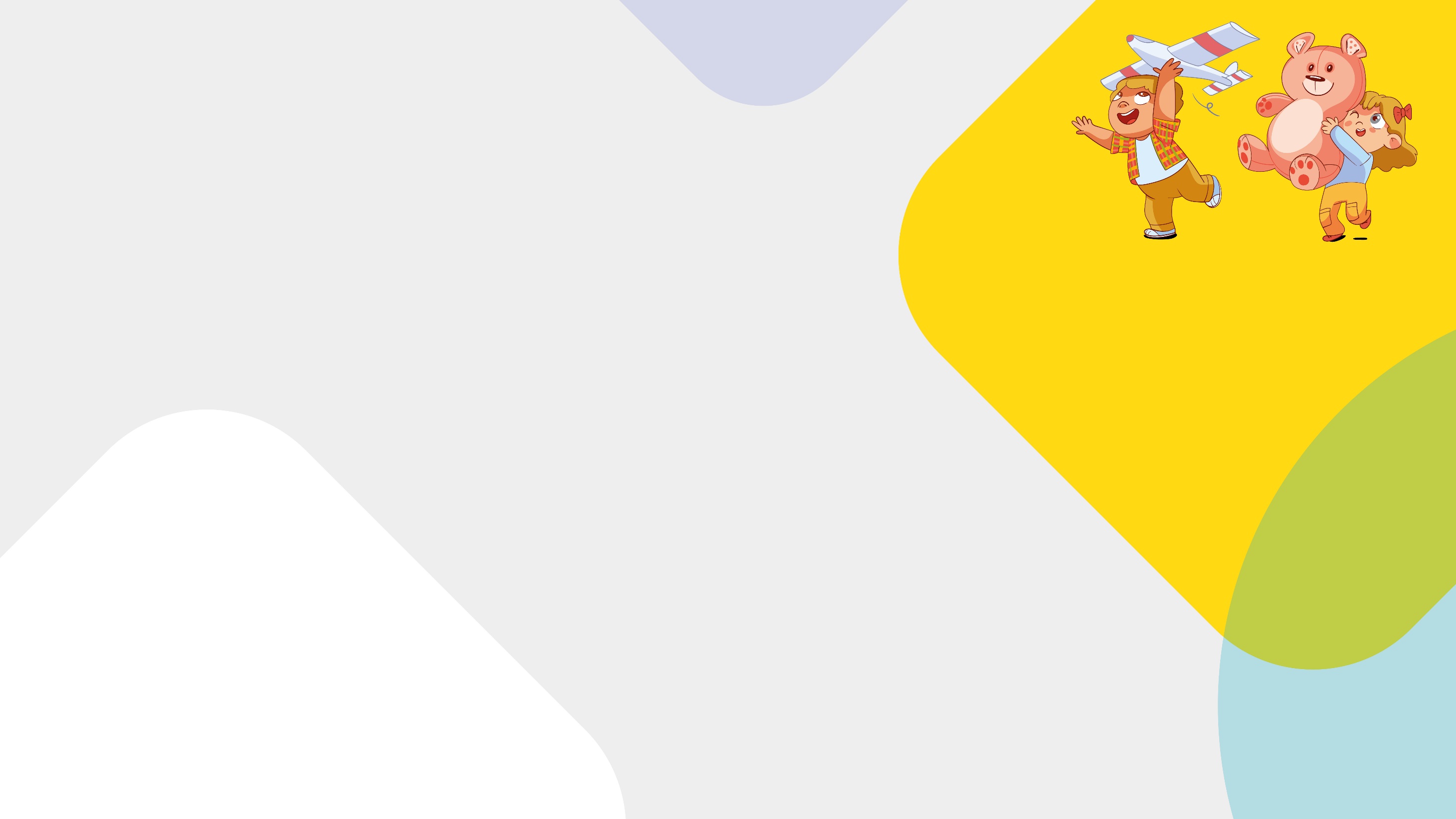 Dětská skupina - podmínky poskytování služby
Základní vymezení služby
od 6 měsíců do zahájení povinné školní docházky, do 1 roku zvláštní podmínky
mimo domov, ve skupině dětí, pravidelná péče
péče zaměřena na zajištění potřeb dětí, výchovu, rozvoj schopností a dovedností, kulturních a hygienických návyků
Věk dětí:
od 6 měsíců do zahájení povinné školní docházky, věkové rozpětí si poskytovatel určuje sám (děti do 1 roku věku pouze ve skupině 4 dětí mladších 4 let)
Pečující osoby a počet dětí




poskytovatel je povinen zohlednit zdravotní stav dětí, dobu pobytu a věk dětí
pečující osoby musí být bezúhonné, zdravotně a odborně způsobilé
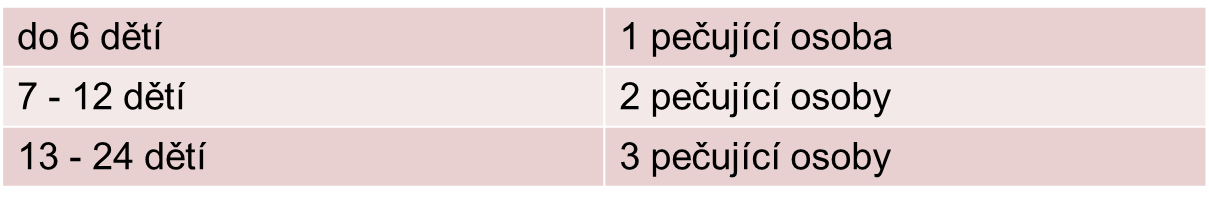 1
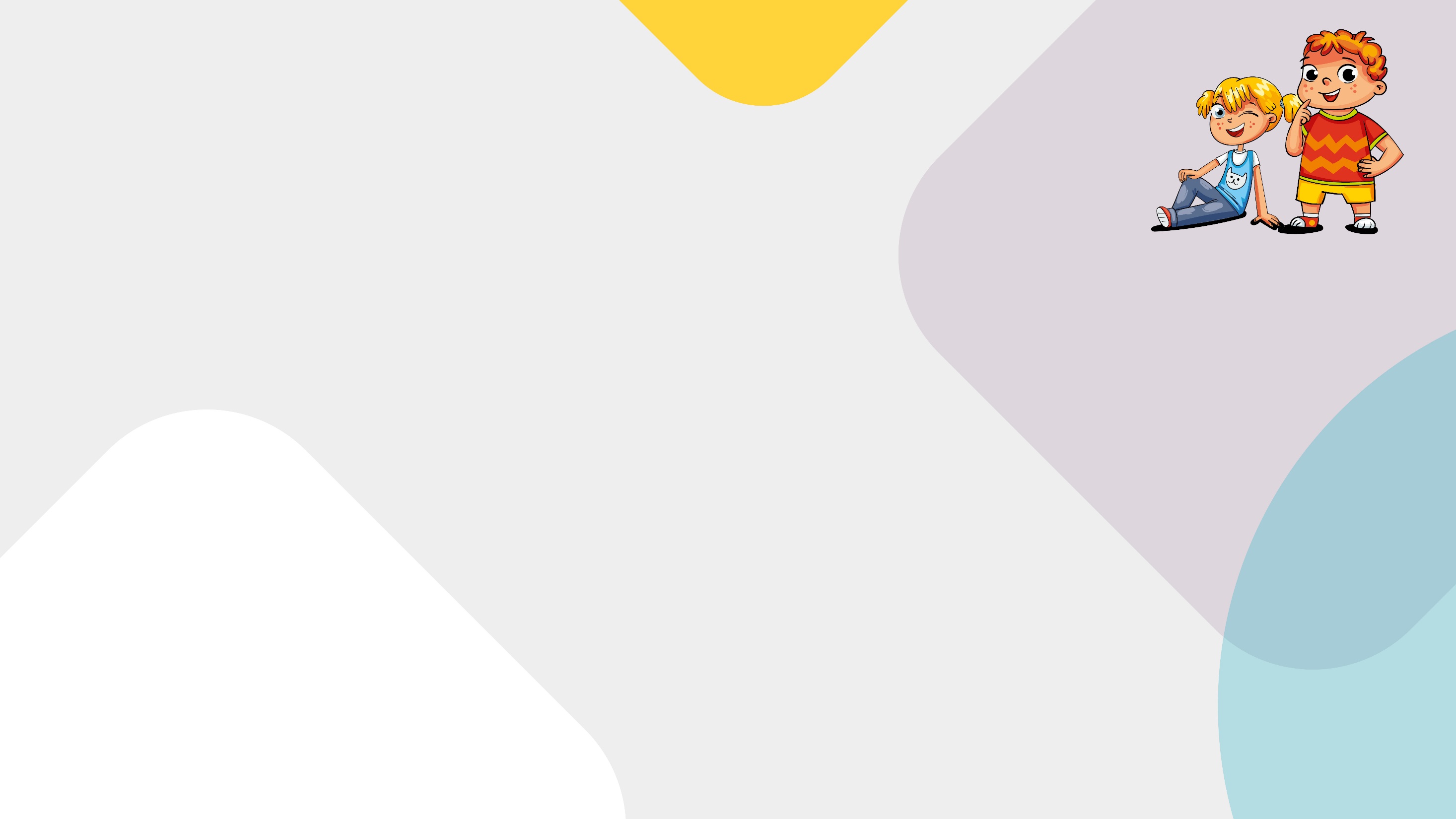 Dětská skupina - podmínky poskytování služby
Odborná způsobilost pečujících osob, povinné další vzdělávání
zdravotní, sociální, pedagogické vzdělání, profesní kvalifikace
vždy alespoň 1 pečující osoba se zdravotním vzděláním nebo novou profesní kvalifikací Chůva pro děti v dětské skupině, v případě dětí ve věku od 1.9. po třetích narozeninách a starších alespoň 1 pečující osoba s pedagogickým vzděláním
Standardy kvality péče
oblast péče o dítě a naplňování potřeb dítěte, oblast personálního zabezpečení, oblast provozního zabezpečení
Provozní doba nejméně šest hodin během provozního dne
Uzavření smlouvy o poskytování služby péče o dítě v dětské skupině
Před zahájením poskytování služby, obsahuje zákonem stanovené náležitosti
Povinnost zpracovat Vnitřní pravidla a Plán výchovy a péče
Povinnost vedení evidence dětí
2
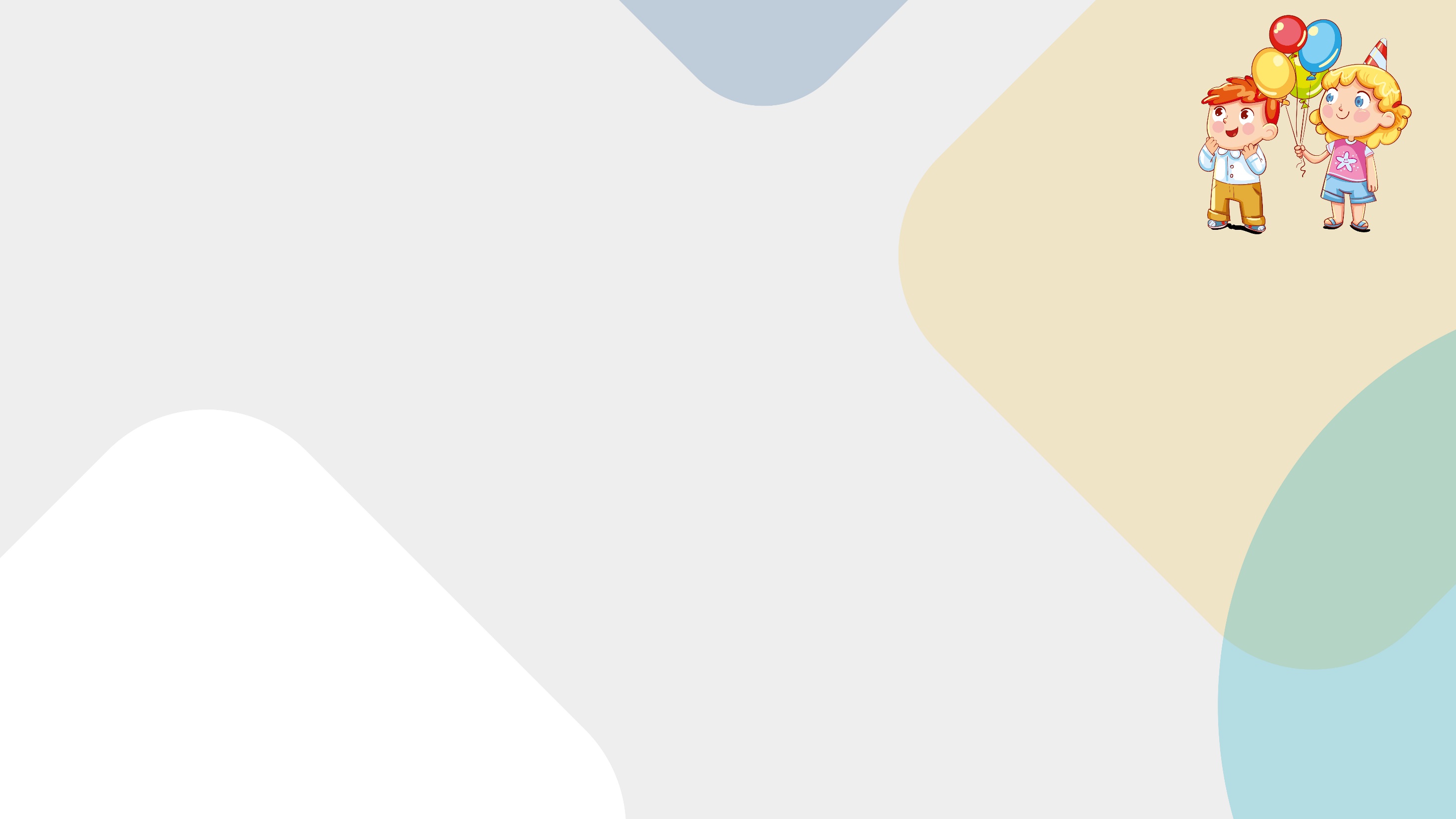 Zápis do evidence – požadované dokumenty
Žádost o udělení oprávnění k poskytování služby 
péče o dítě v DS + přílohy:
Doklad o vlastnickém nebo jiném právu k objektu nebo prostorám
Závazné stanovisko krajské hygienické stanice o splnění hygienických požadavků na stravování, prostory a provoz, v nichž bude poskytována služba péče o dítě v dětské skupině
Doklad prokazující splnění požadavků požární ochrany Závazné stanovisko krajské hygienické stanice o splnění hygienických požadavků na stravování, prostory a provoz, v nichž bude poskytována služba péče o dítě v dětské skupině
Smlouva o pojištění odpovědnosti za újmu nebo potvrzení o uzavření této smlouvy
Doklad o bezúhonnosti (Výpis z evidence Rejstříku trestů)
Rámcový popis majetkového zajištění a financování poskytování služby péče o dítě v dětské skupině 
Souhlas zřizovatele s žádostí o udělení oprávnění (pouze u příspěvkových organizací)
3
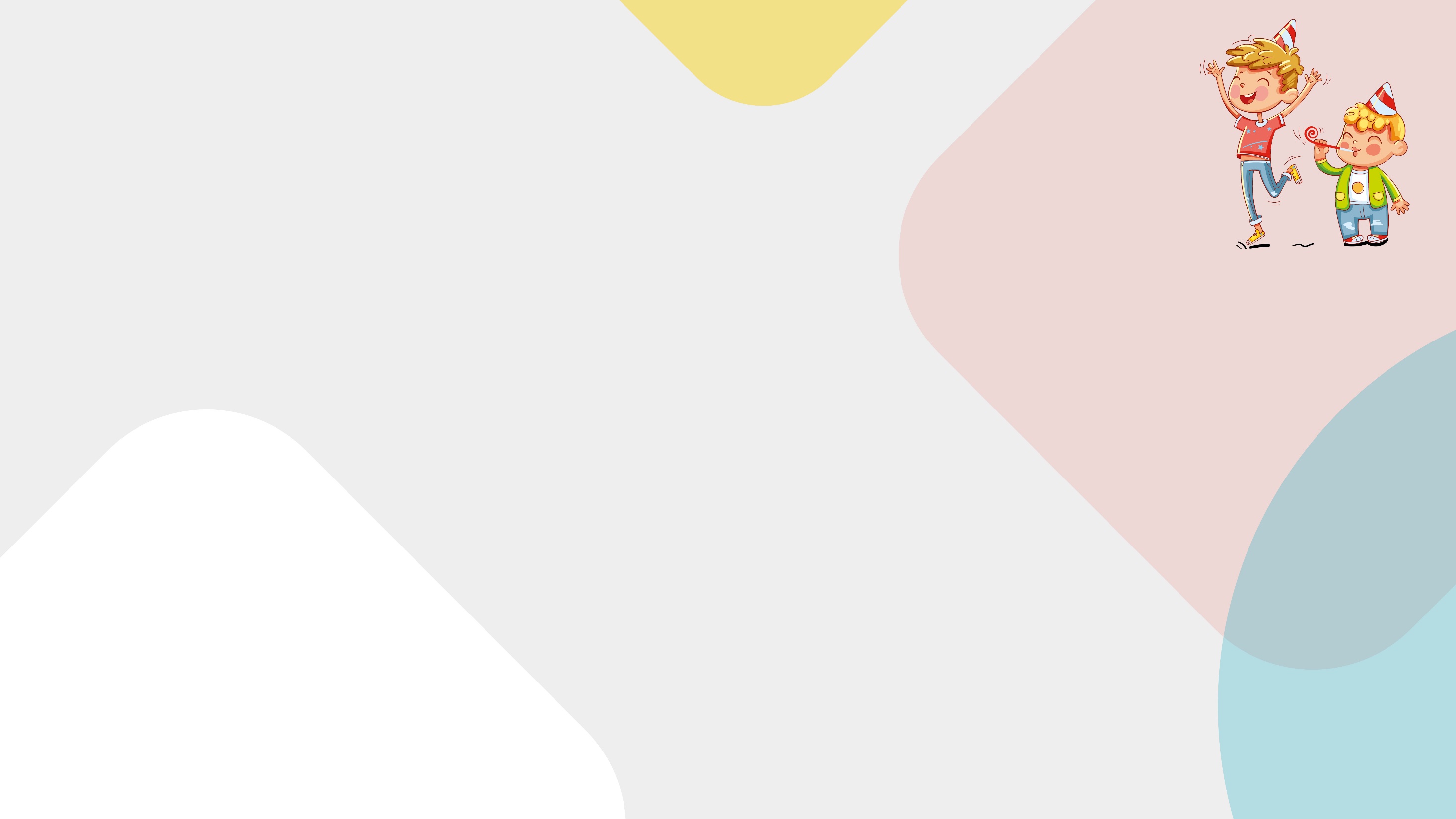 Příspěvek na provoz dětských skupin
nárokové stabilní a předvídatelné financování dle uzavřených smluv s rodiči
příspěvek na provoz dětské skupiny na obsazené kapacitní místo (daný provozní den alespoň 3 souvislé hodiny obsazeno jedním dítětem – prokazuje se uzavřenou smlouvou)
Výše příspěvku:
u dětí do 31. 8. po dosažení 3 let ve výši 1,7násobku normativu MŠMT pro soukromé mateřské školy, zastropovaná měsíční úhrada nákladů rodičem bez stravy
u starších dětí do zahájení povinné školní docházky ve stejné výši jako normativ MŠMT pro soukromé mateřské školy
obdobně normativy na stravování dětí, pokud je strava zajišťována poskytovatelem za dodržení výživových norem a toto je upraveno ve smlouvě s rodiči.
4
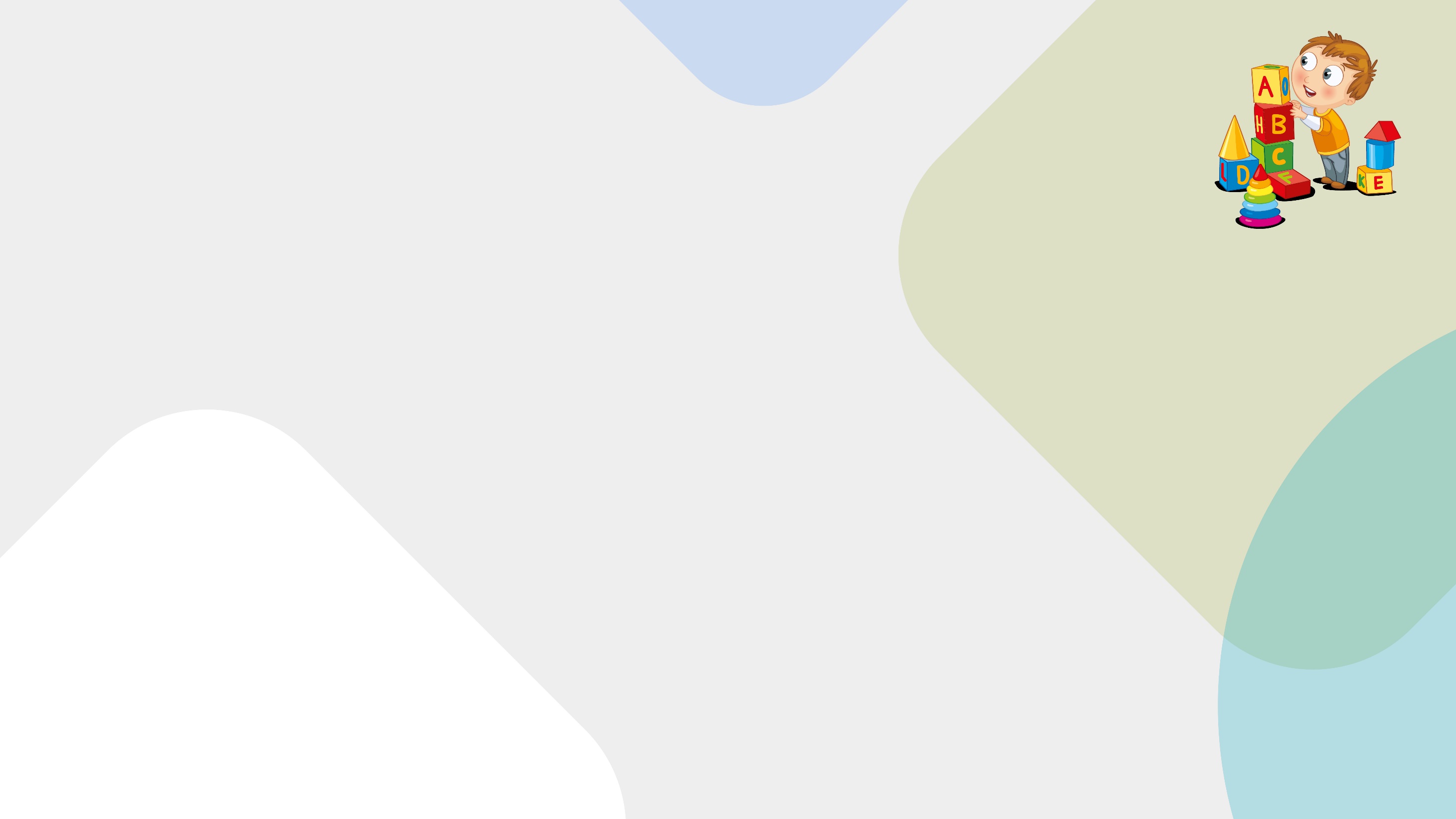 Příspěvek na provoz dětských skupin
Žádost o příspěvek se podává v průběhu roku, na který se žádá.
Výplata příspěvku probíhá ve třech zálohách a následně dochází ke zúčtování příspěvku dle každoměsíčních dat od poskytovatele (do 5. dne následujícího měsíce, možnost dodatečného oznámení v případě zmeškání termínu). 
Veškeré úkony jsou řešeny skrze elektronickou aplikaci MPSV.
Financování běžných výdajů, které souvisejí s poskytováním služby péče o dítě v DS – mzdové výdaje, výdaje na další povinné vzdělávání pečujících osob, výdaje na stravování, další provozní výdaje
Při přerušení poskytování služby poskytovatelem náleží příspěvek v délce „pěti týdnů“, resp. 5x počet provozních dnů v týdnu.
Rodič dítěte musí mít vazbu na trh práce.
5
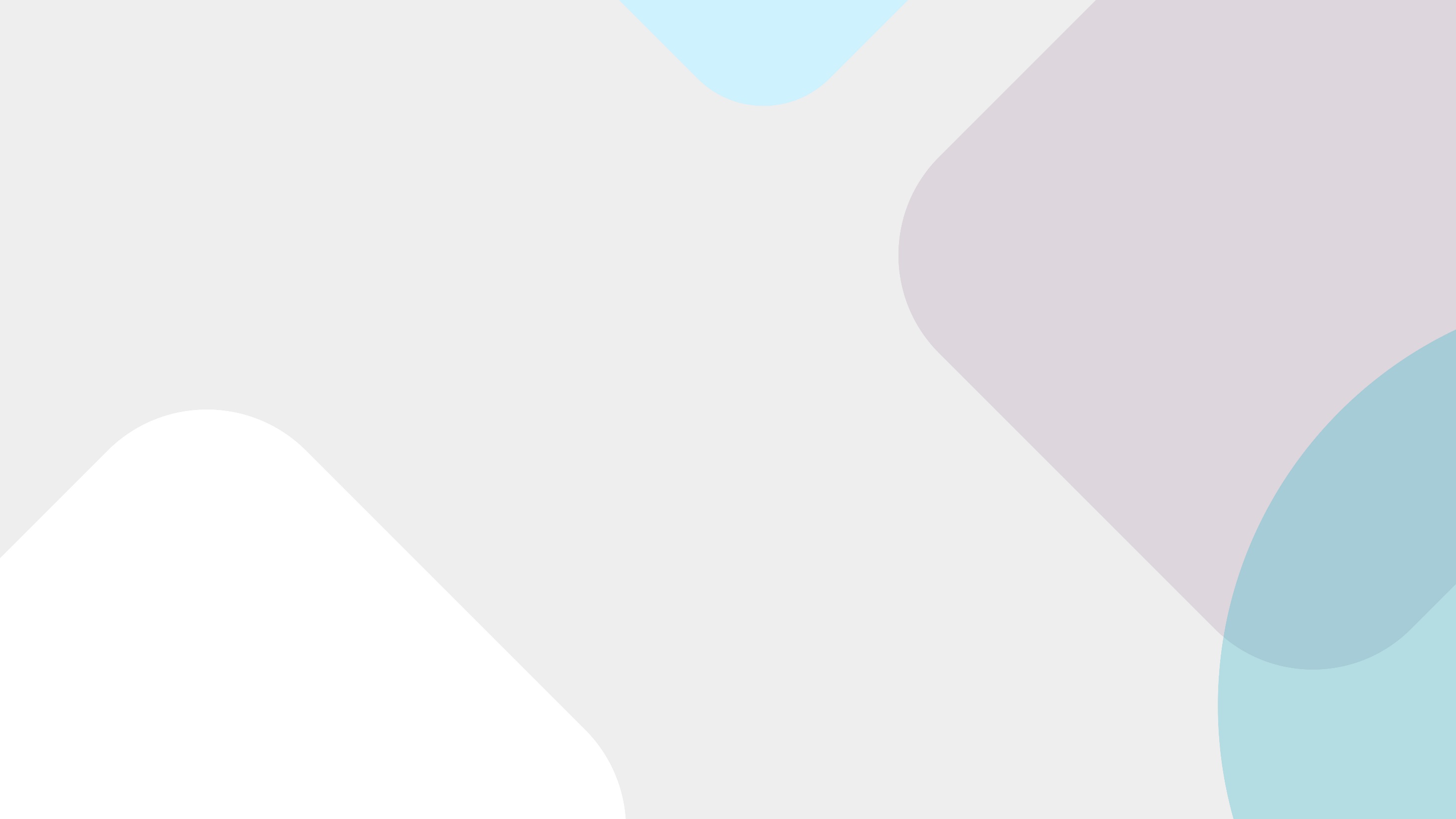 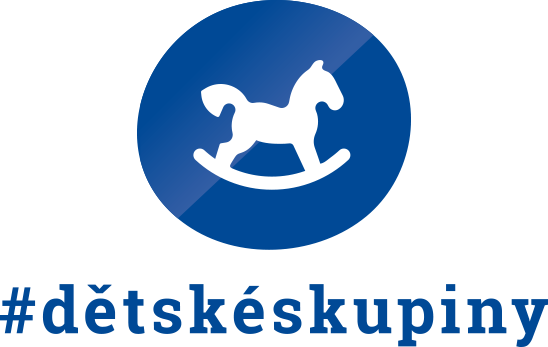